المهارات الرقمية
الوحدة الأولى , الدرس الثاني : سطح المكتب
سطح المكتب
عند بدء تشغيل الحاسب، تظهر الشاشة الرئيسية لنظام التشغيل مايكروسوفت ويندوز.Microsoft Windows
تسمى النافذة الرئيسية سطح المكتب Desktop وتتكون من شريط المهام، ومساحة العمل، وبعض الرموز وزر بدأ.
سطح المكتب
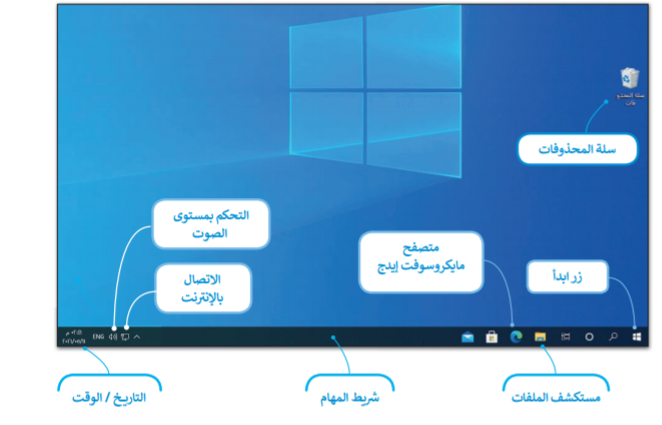 الملفات(Files)
المهمة الرئيسية للحاسب هي إدارة البيانات والمعلومات.
تسمى البيانات المخزنة والمعلومات الموجودة في الحاسب
باسم الملفات(Files) .
هناك العديد من أنواع الملفات. يمكن أن يكون الملف
عبارةعن نص، أو صورة، أو ملف صوتي ، أو عرض تقديمي أو فيديو.
كل نوع من أنواع الملفات لديه أيقونة محددة تساعدك على فهم نوع الملف.
لنطبق معا
إنشاء الملفات
استخدام البرامج المختلفة لإنشاء الملفات، وذلك حسب طبيعة الملف المطلوب.فمثلًا يمكنك إنشاء مستند باستخدام برنامج مايكروسوفت وورد، كما  يمكنك إنشاء صورة باستخدام برنامج الرسام (Paint).لنقم بإنشاء ملف صورة باستخدام الرسام Print
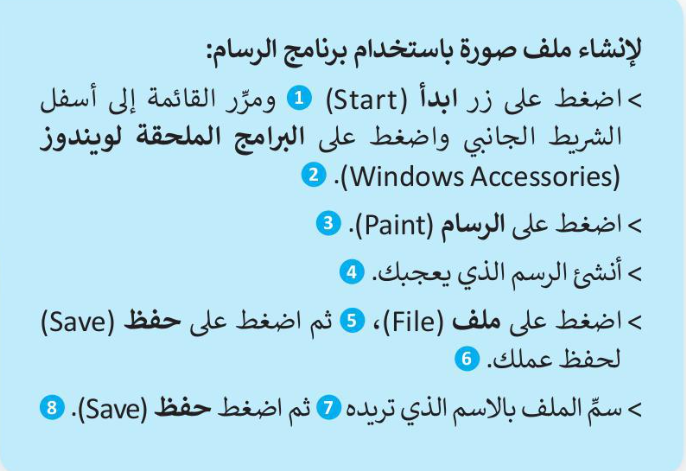 إنشاء الملفات
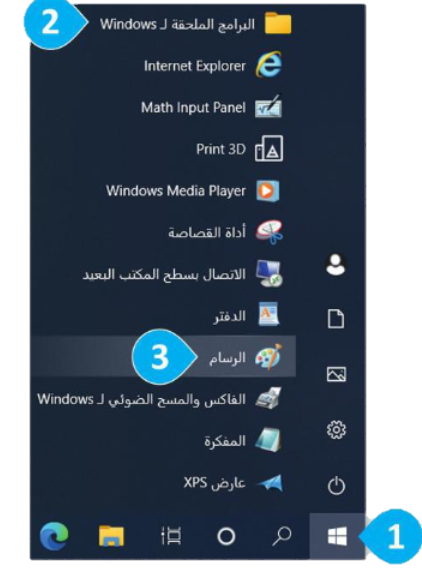 أنواع  الملفات
/01
/02
ملف نصي
ملف مستند
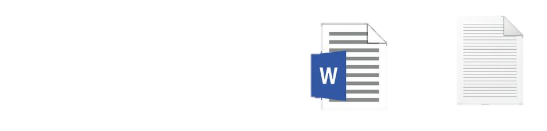 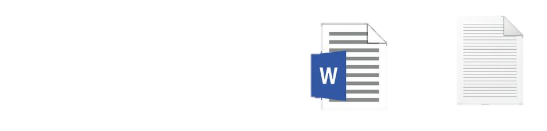 /03
/04
ملف العرض التقديمي
ملف صورة
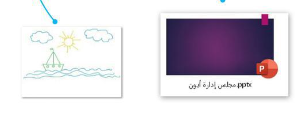 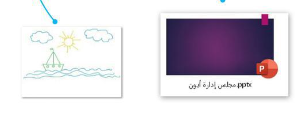 اسماء  الملفات
من المهم حفظ الملفات بأسماء فريدة لتمييزها.من المهم أن تقوم بتسمية الملفات بشكل يتناسب مع محتواها،وذلك لتسهيل العثور عليها والتعرف على محتواها وعليك أن تتجنب أسماء الملفات العامة مثل ملف 1، وملفي.
نقل الملفات
يمكن تخزين الملفات على الحاسب أو الهاتف الذكي أو ذاكرة الكاميرا الرقمية.
ويمكن نقل الملفات بين الأجهزة عن طريق توصيل بعضها ببعض.
اسم  الملفات
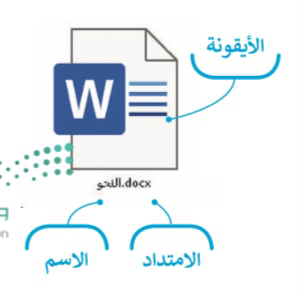 إضافة إلى اسم الملف وأيقونته.
فإن كل ملف له امتداد يشير إلى نوع 
ذلك الملف .
هناك دائماً نقطة بين اسم الملف وامتداده
فتح الملفات – حذف الملفات
وضع ملفاتك في مجلدات
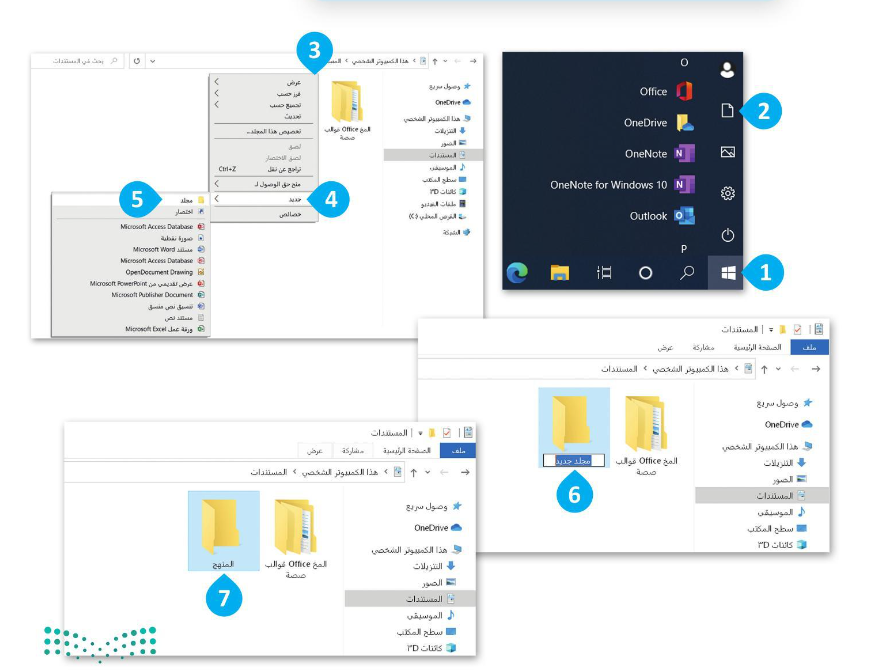 المجلدFolder  

هو مساحة تخزينية على القرص الصلب في الحاسب حيث يمكنك حفظ وتنظيم الملفات والبرامج الخاصة بك.
اسم المجلد
يفضل أن يصف اسم كل مجلد محتويات ملفاته.
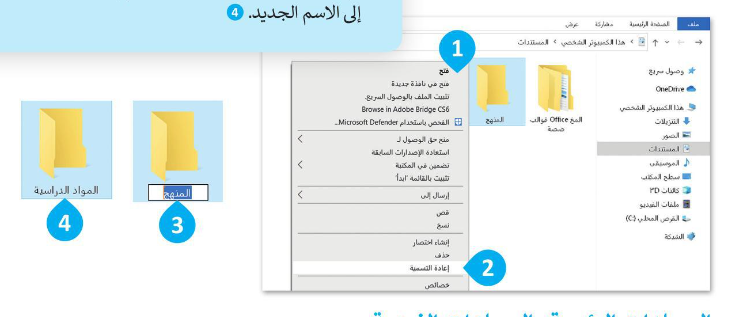 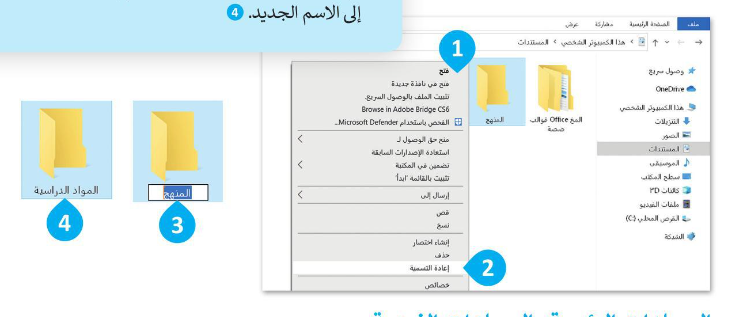 المجلدات والمجلدات الفرعية
قد يحتوي المجلد الكثير من الملفات. يمكنك تنظيم الملفات بإنشاء مجلدات فرعية داخل المجلد الذي يحتوي هذه الملفات.

إن المجلد الفرعي هو مجلد داخل مجلد آخر، فعلى سبيل المثال تم إنشاء خمسة مجلدات فرعية في مجلد( المواد الدراسية)
جغرافيا 
رياضيات
علوم
قراءة
كتابة

أسماء الملفات لا تستخدم الرموز :/*؟.<>|
نقل أو نسخ المجلد
يمكنك نسخ أو نقل المجلد من موقع لآخر في الحاسب أو إلى جهاز متصل به.
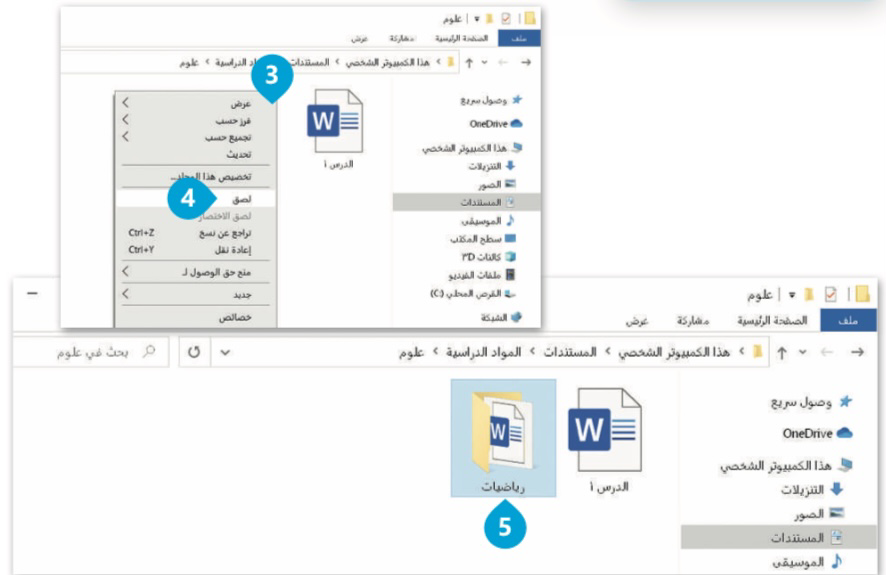 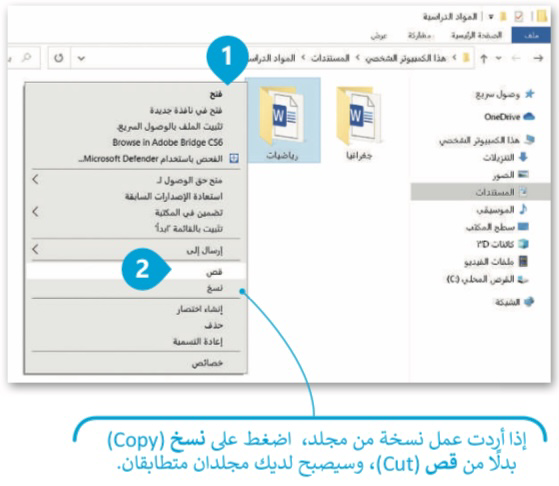 استخدام البرامج
يحتوي الحاسب على الملفات والمجلدات، إضافة إلى الكثير من البرامج التي يمكن استخدامها للعمل أو للترفيه.                                             لنفتح الحاسبه
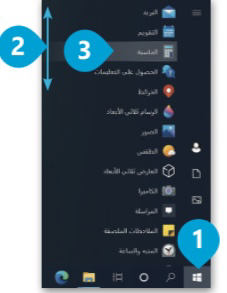 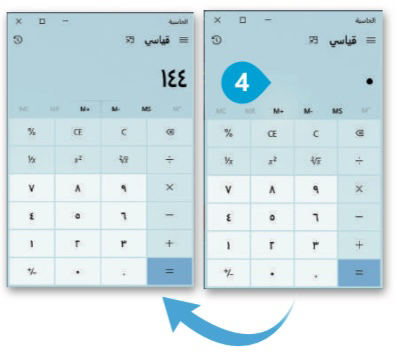 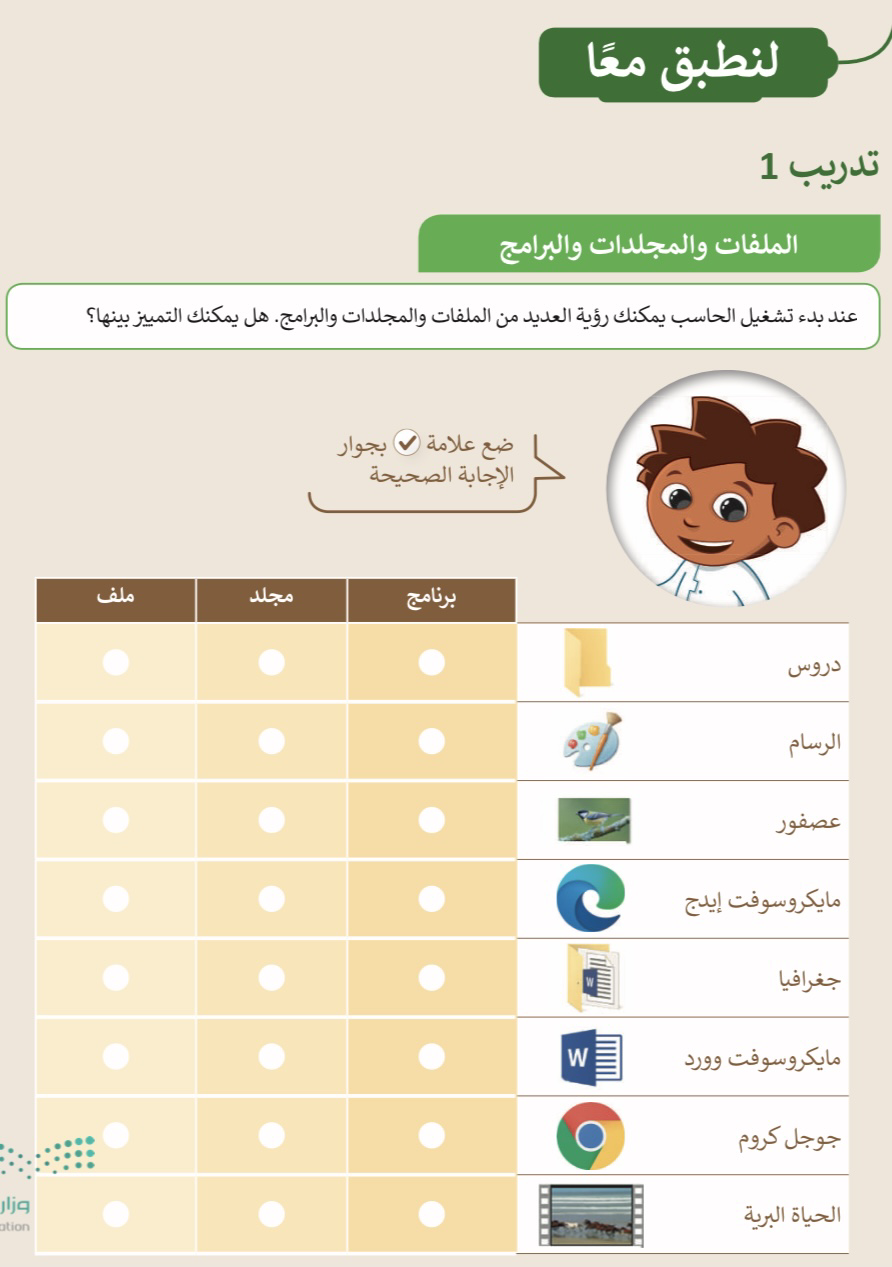 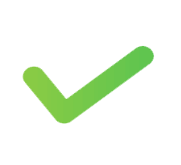 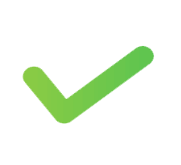 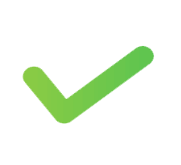 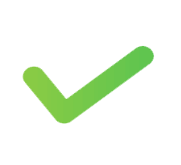 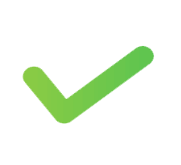 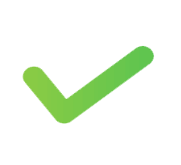 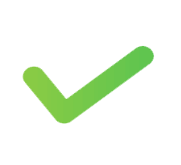 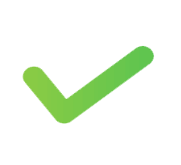 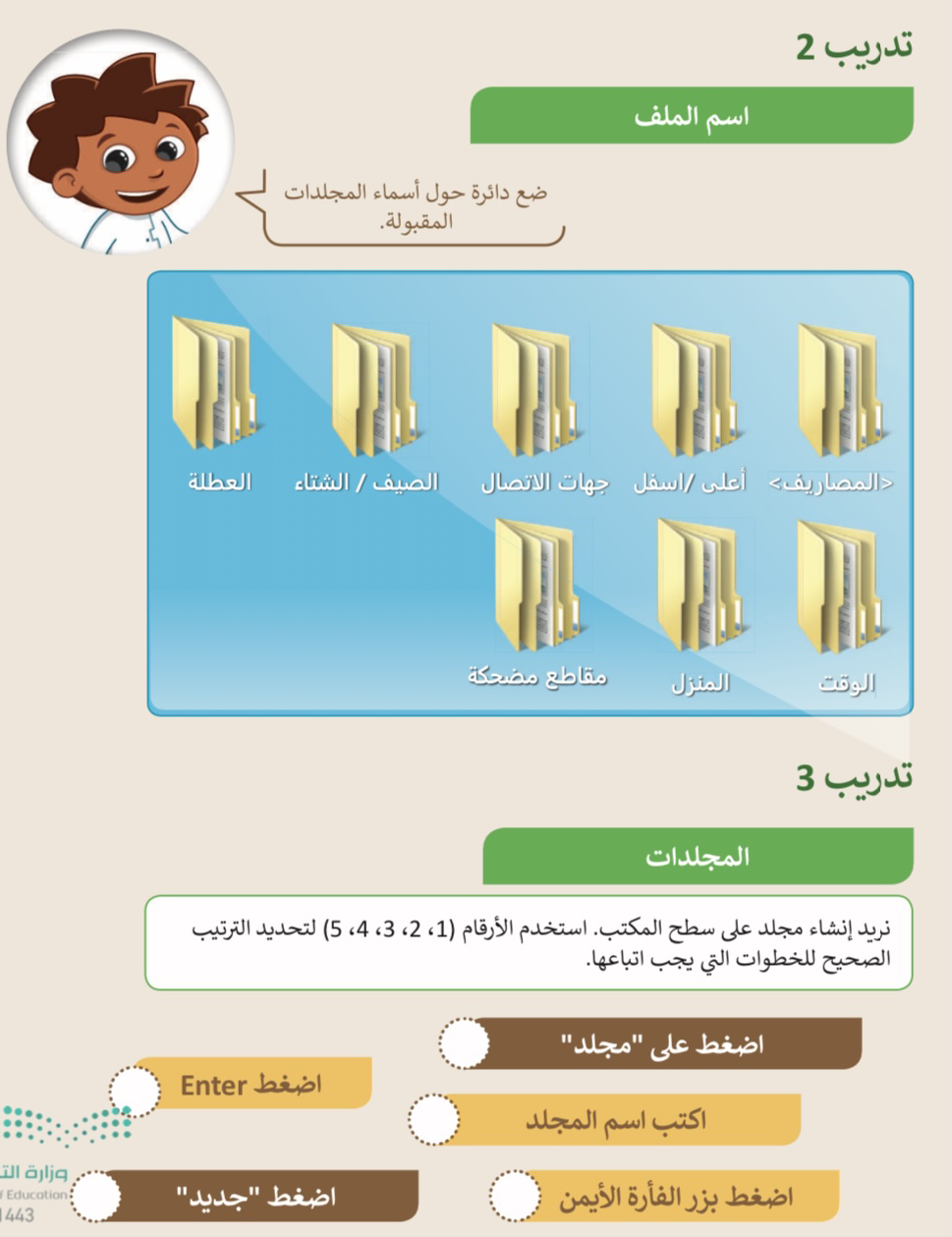 3
5
4
2
1